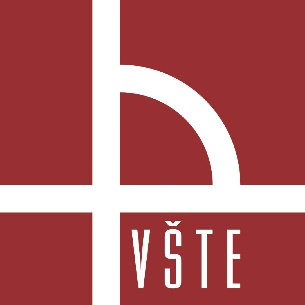 Vysoká škola technická a ekonomická v Českých Budějovicích
Ústav technicko-technologický
České Budějovice, červen 2017
Racionalizace skladového hospodářství ve vybrané firmě
Autor bakalářské práce: Lukáš Nečas
Vedoucí bakalářské práce: doc. Ing. Ján Ližbetin, PhD.
Oponent bakalářské práce: Ing. Mária Chovancová
Motivace pro výběr tématu
Znalost firmy
Využití znalostí v praxi
Aktuálnost
Cíl práce
„Cílem práce je provést analýzu skladového hospodářství v konkrétním podniku, definovat možné nedostatky a kritická místa a navrhnout racionalizační opatření na zefektivnění skladového hospodářství.“
Metodika práce
Sběr dat – odborná literatura, pozorování, konzultace
Vyhodnocení dat – systémová analýza
Motor Jikov Group a.s.
Sídlo České Budějovice
900 zaměstnanců
3 výrobní programy
Nalezené problémy
Nedostačující skladovací plochy
Nedostatek regálů
Špatná identifikace
Časové ztráty 
Manipulační prostředky
Výzkumné otázky
Jaké důsledky na formy má zvyšující se materiálový tok?
Jakým způsobem lze řešit stávající situaci?
Jaké jsou možnosti efektivnějšího využití stávajících prostorů?
Jsou dostačující současné manipulační prostředky?
Návrh racionalizace
Návrhy:
Nové skladové prostory
Regály
Identifikace forem
Vysokozdvižný vozík
Mostový jeřáb
Návrh rozložení regálů
Děkuji za pozornost
Doplňující otázky
Vedoucí práce:
Bylo by možné uplatnit na identifikaci forem v novém regálovém systému některou z automatických technologií (např. systém čárových kódů)? 

Oponent práce:
Bude v podniku aplikováno některé z vámi navržených opatření?